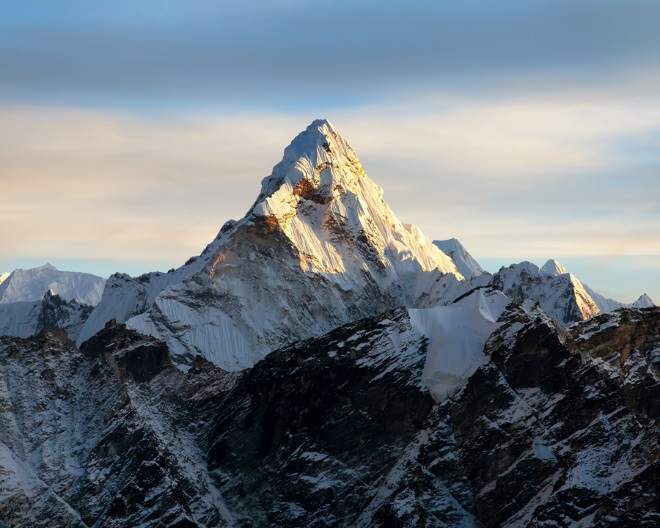 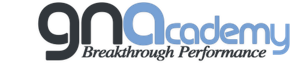 Real Accountability
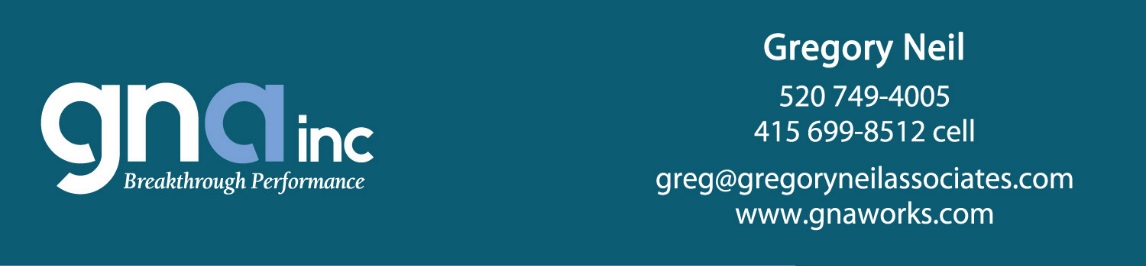 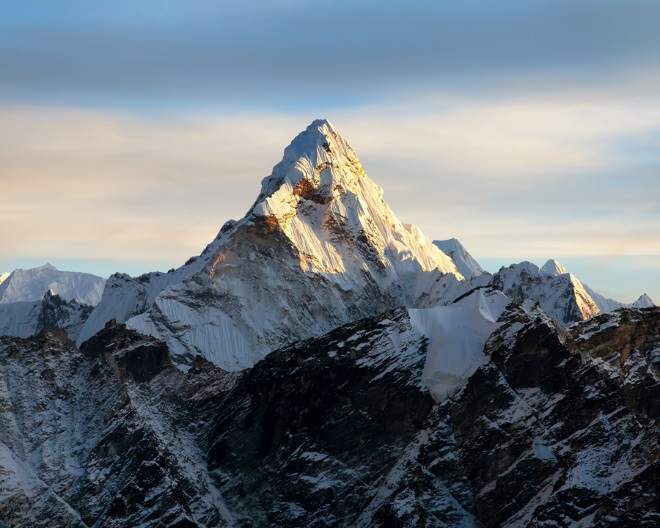 Agenda
1
Define Accountability
2
Design Metrics
3
Construct Reports
4
Prepare Weekly Meeting Agenda
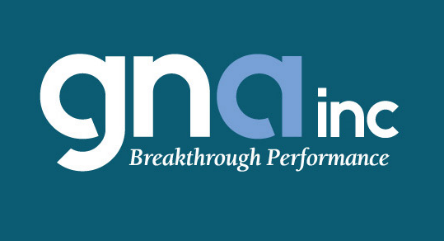 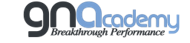 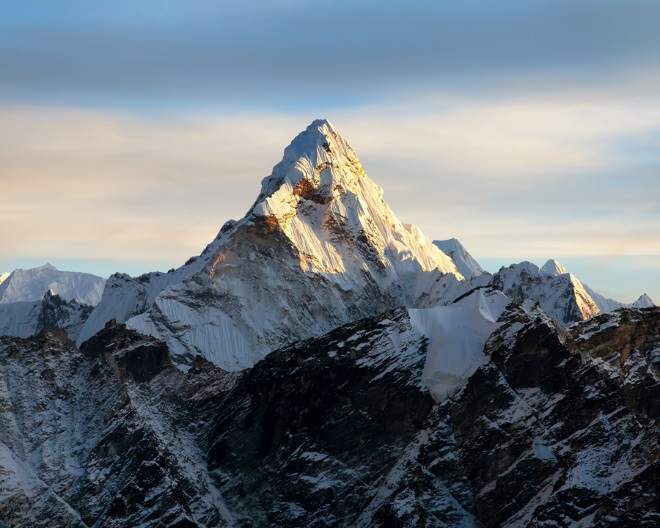 Learning Objectives
Define what real accountability is and isn’t
Define current misunderstandings of accountability
Define and understand how these misunderstandings lead to significant breakdowns in performance, productivity, and profits 
Identify examples of industry accountabilities
Have accountabilities designed to hold every single task
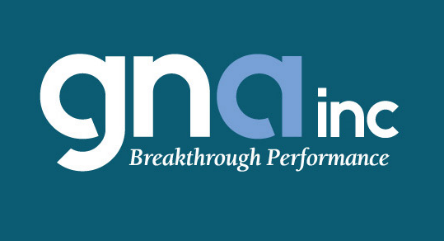 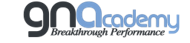 7 Steps to Power Academy
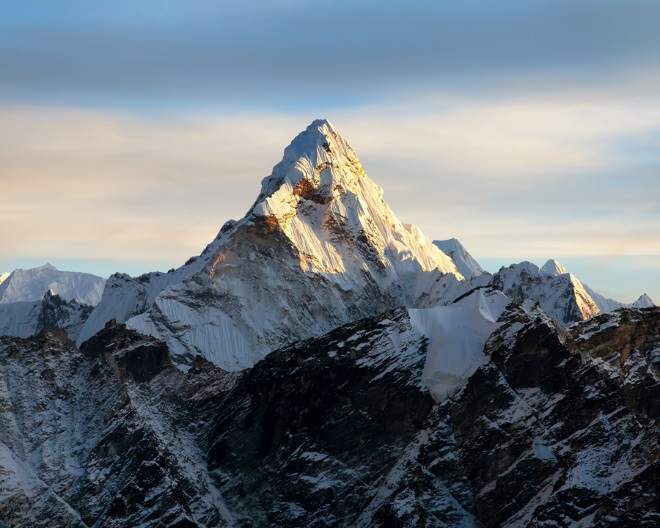 Key Terms
Accountability – the opportunity to report – to account, to say.

Responsibility – the opportunity to respond.

Ownership – being responsible for the result. Taking Ownership means doing whatever needs to be done to produce the result or outcome. 

Discretionary Effort – is the level of effort people give of their 
     own free will, without being managed?
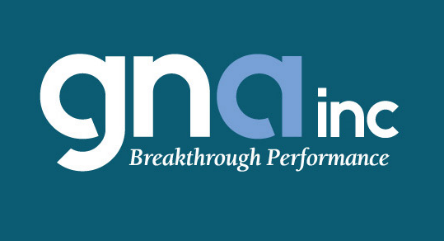 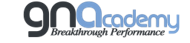 7 Steps to Power Academy
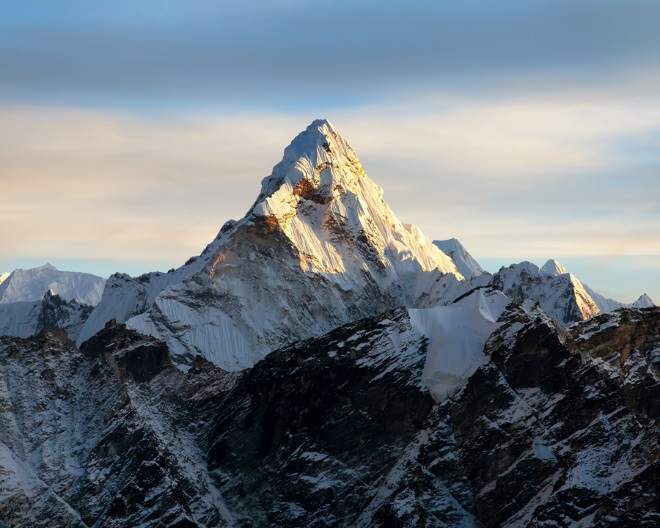 Define Accountability
Accountability: as defined by Webster’s
A statement or record of financial transaction
To give an explanation for
Answerability; Answerableness
To be called to account for
Being obliged to answer to someone else for your actions
To hold accountable for
To consider responsible and answerable
To be the cause or source of
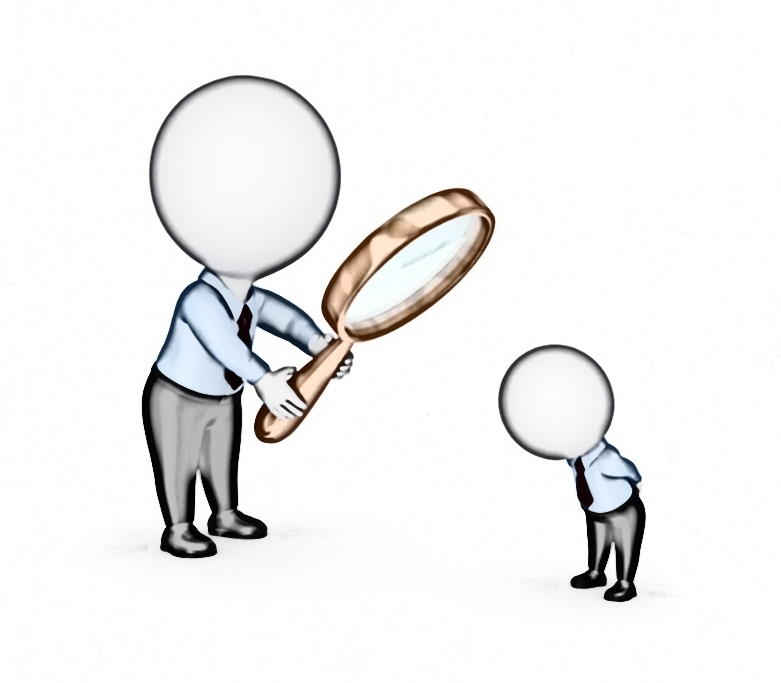 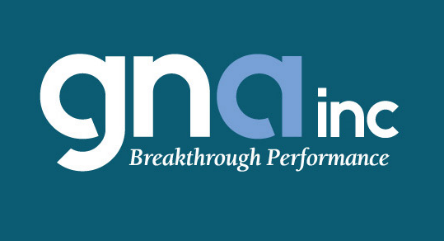 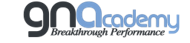 7 Steps to Power Academy
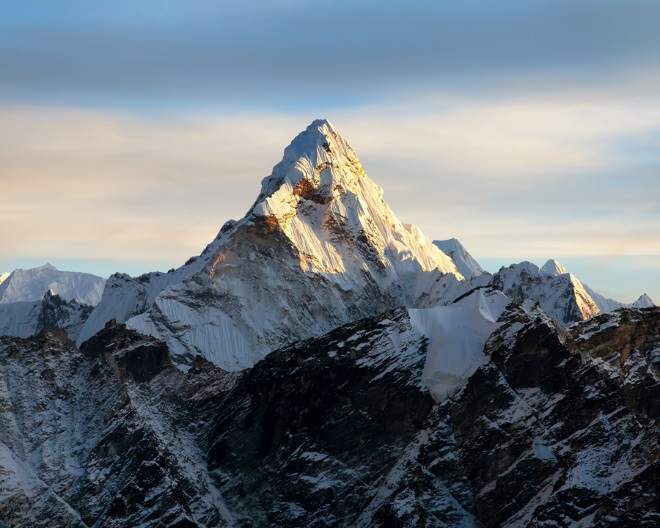 Define Accountability
Responsibility: as defined by Webster’s
The quality or state of being responsible

 Moral, legal, or mental accountability

 Reliability, trustworthiness

 Something for which one is responsible
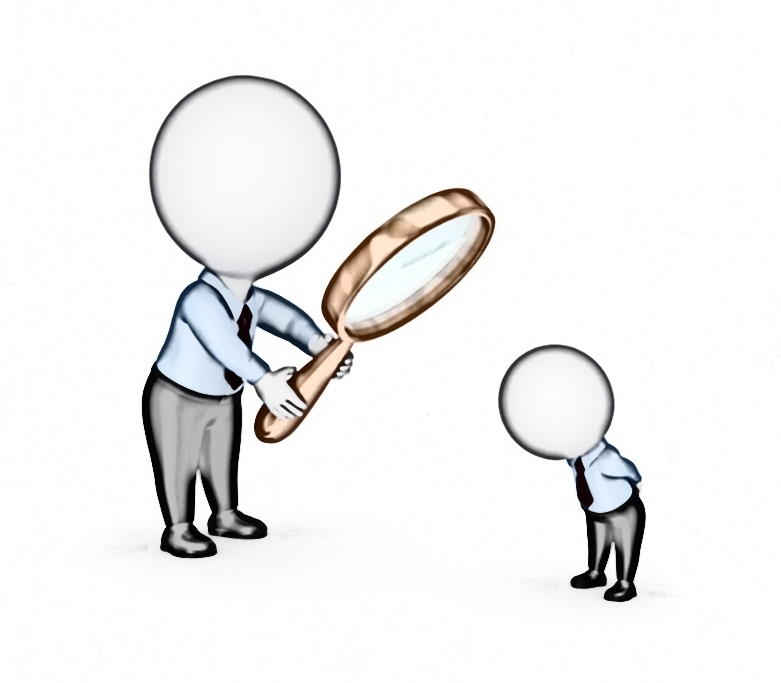 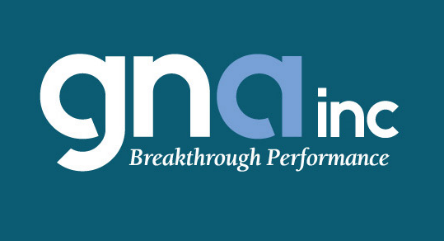 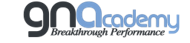 7 Steps to Power Academy
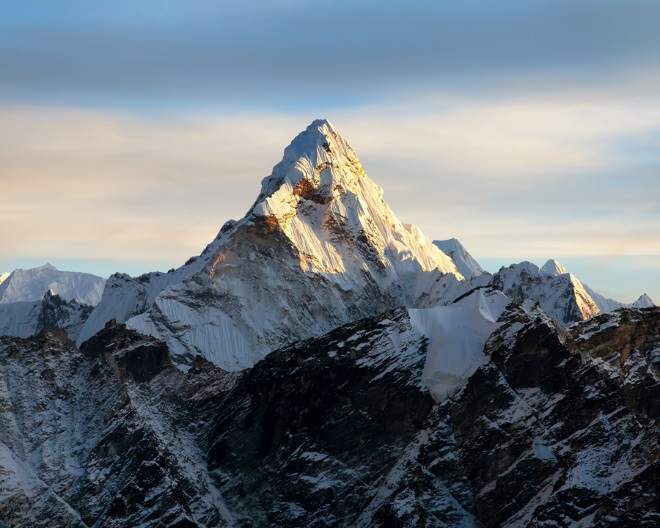 Define Accountability
Ownership: as defined by Webster’s
The state, relation, or fact of being an owner

The state or fact of owning something

A group or organization of owners
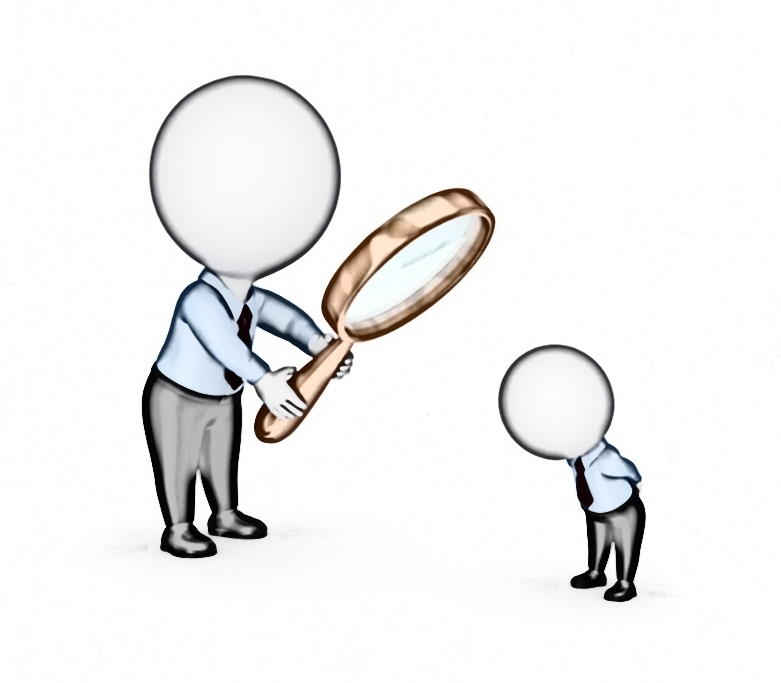 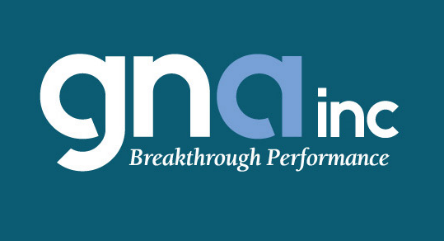 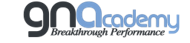 7 Steps to Power Academy
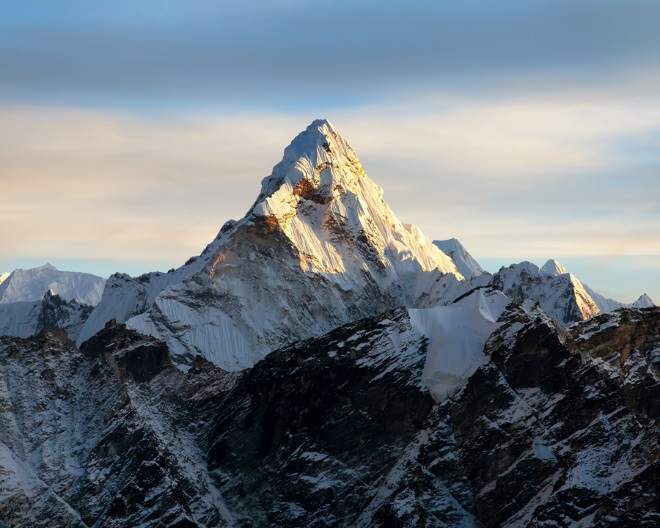 Define Accountability
Discretionary Effort Defined
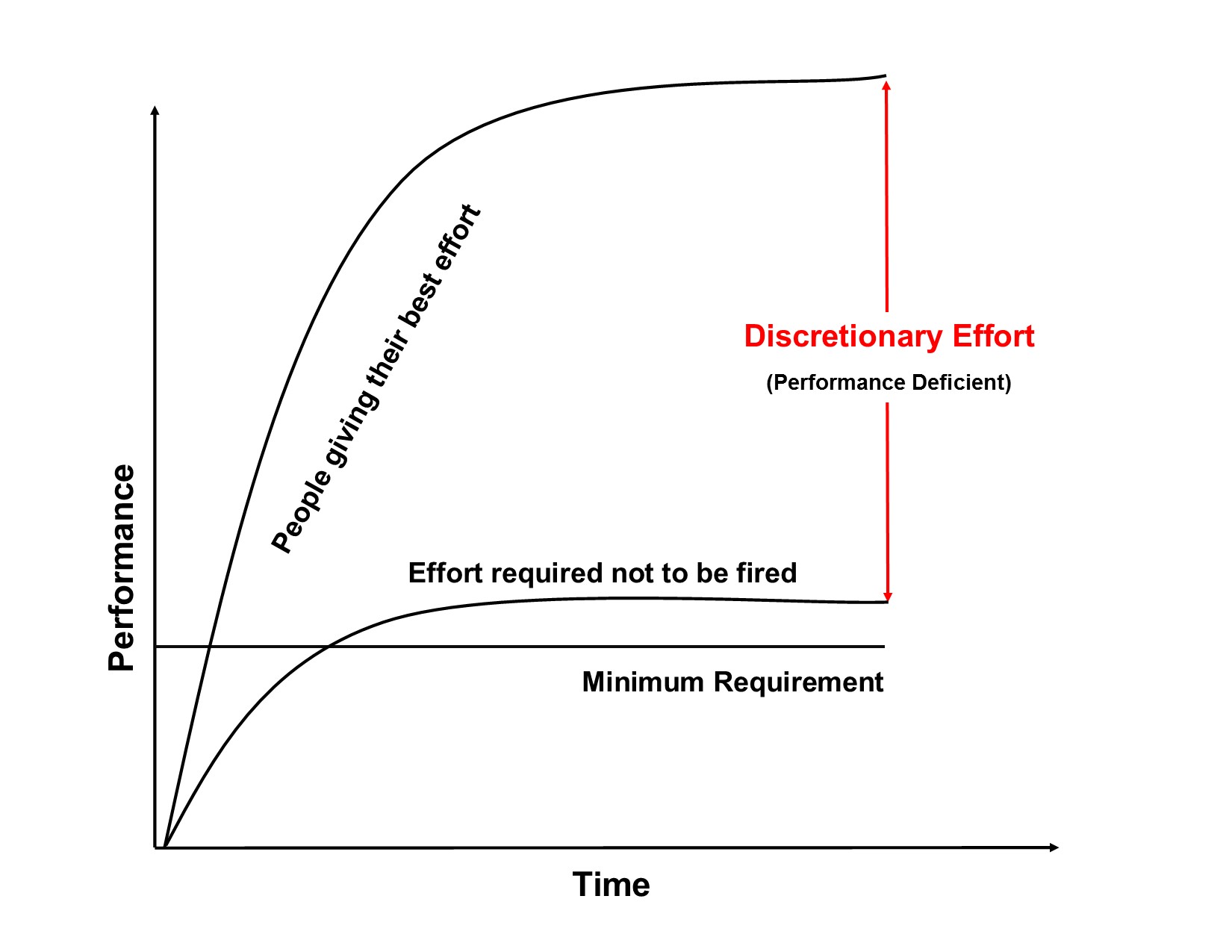 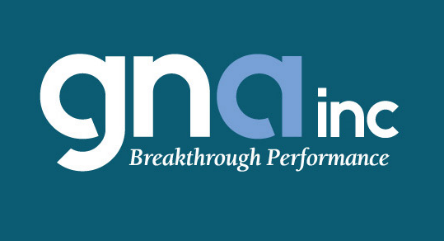 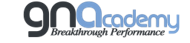 7 Steps to Power Academy
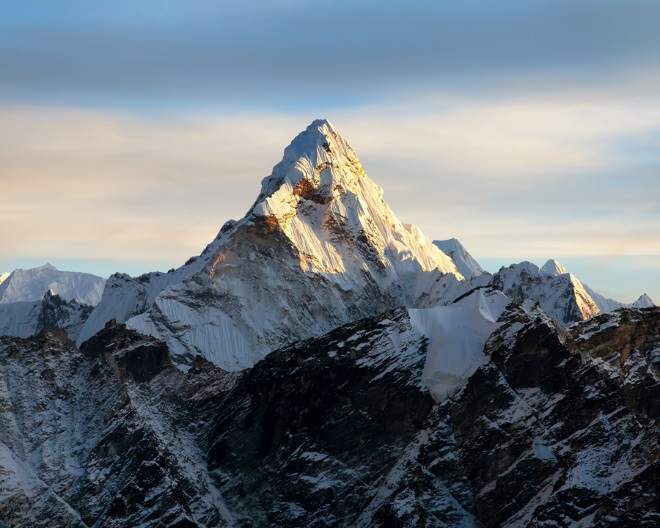 Real Accountability - Defined
The Promise of This Course…
(The Breakthrough):
We will learn how to use Real Accountability as a tool to move from control towards
Freedom Based Management. 

The result being a work force that is unleashed and highly productive.
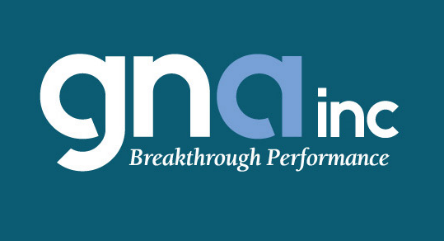 7 Steps to Power Academy
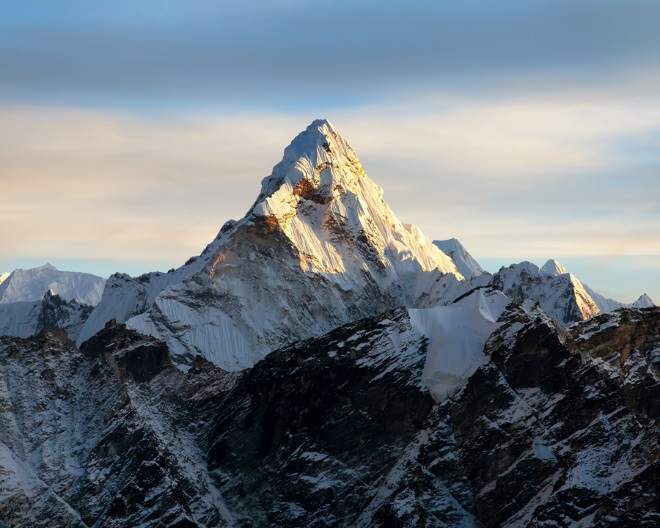 Real Accountability - Defined
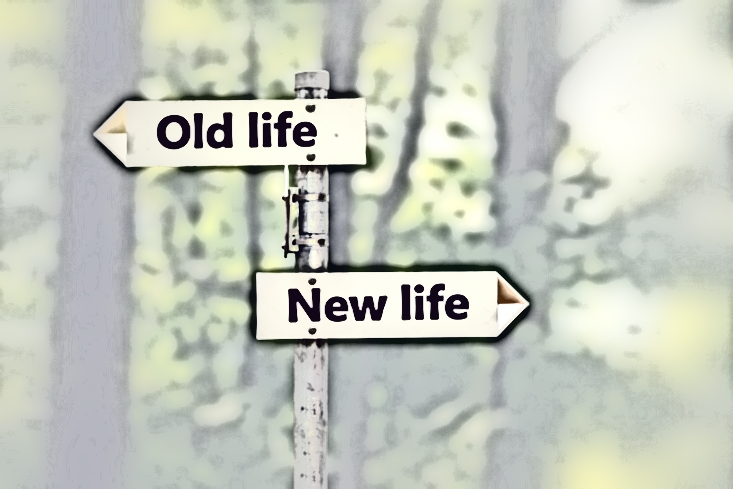 Accountability, Real Accountability is a personal choice.
 


You can’t make that choice for another.
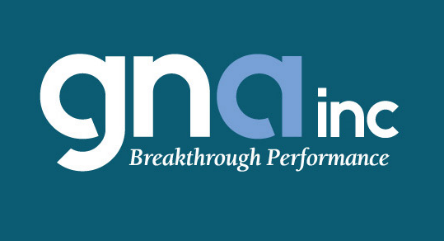 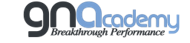 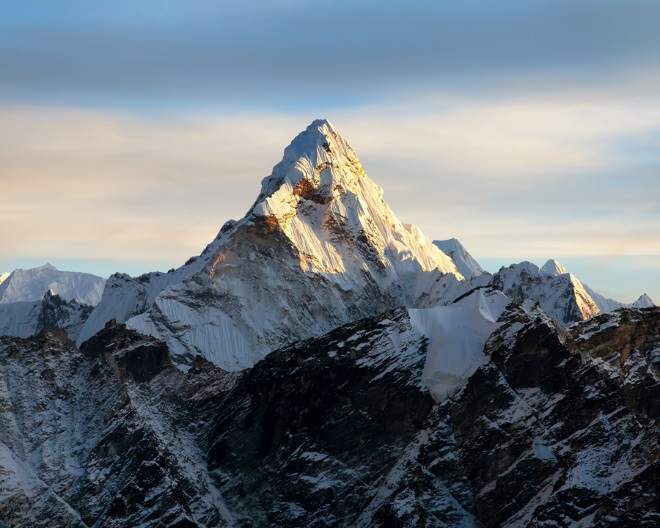 Real Accountability - Defined
People are more empowered with what they say 
rather than what YOU say.

What you say may not even get heard, maybe only 20%.
Their own speaking brings retention up to 80%.

Speaking for themselves builds their sense of self confidence and 
Self-expression, STRENGTHENING who they are as a team member.

People are at their BEST when they have been given 
the POWER to make work happen.
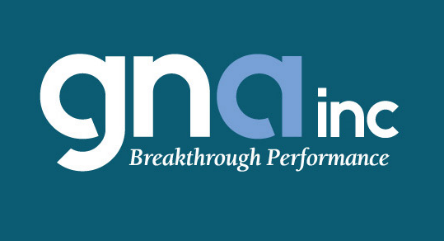 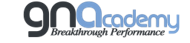 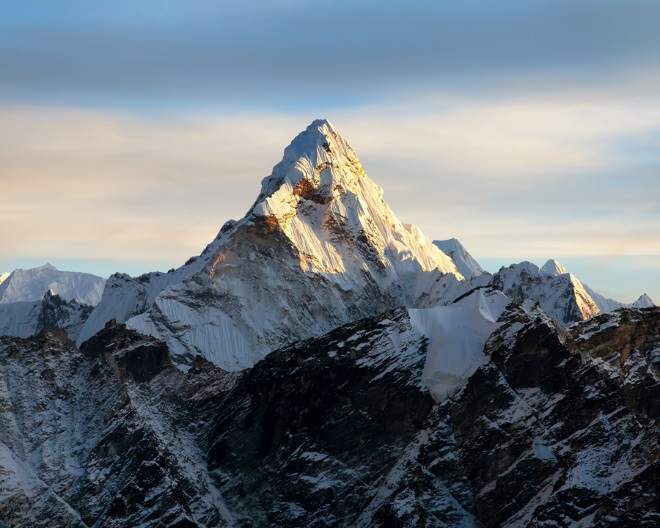 Real Accountability - Defined
REAL ACCOUNTABILITY starts with asking someone 
what their Accountabilities are.

Have your teams work together to choose the Accountabilities that work best 
for each INDIVIDUAL and TEAM and the business.

Well-designed Accountabilities encompass ALL tasks, and support 
the work we’re doing later towards metrics, reporting, and ownership.
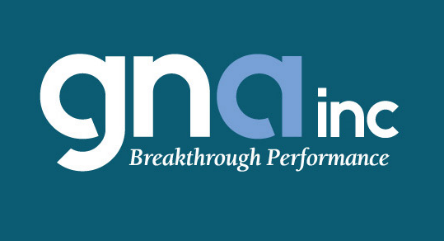 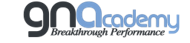 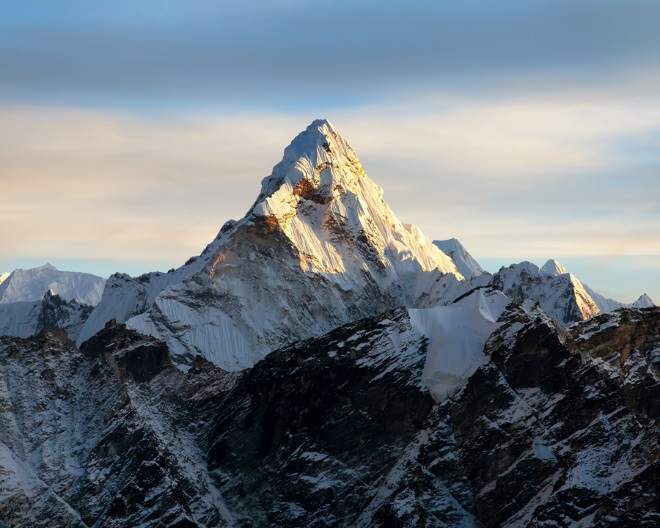 Real Accountability - Defined
Real Accountability is consistent with the Human Spirit.
Empowered employees have these attributes:
A strong work ethic.

The state or fact of owning something.

Derive a great deal of satisfaction from getting the job done.

Experience accountability as an empowerment to their success.

Get energy from challenges and accomplishments.
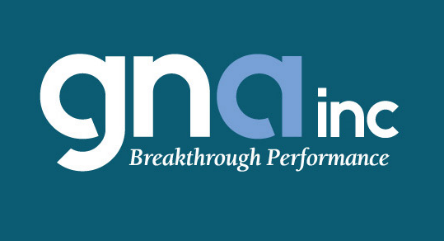 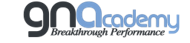 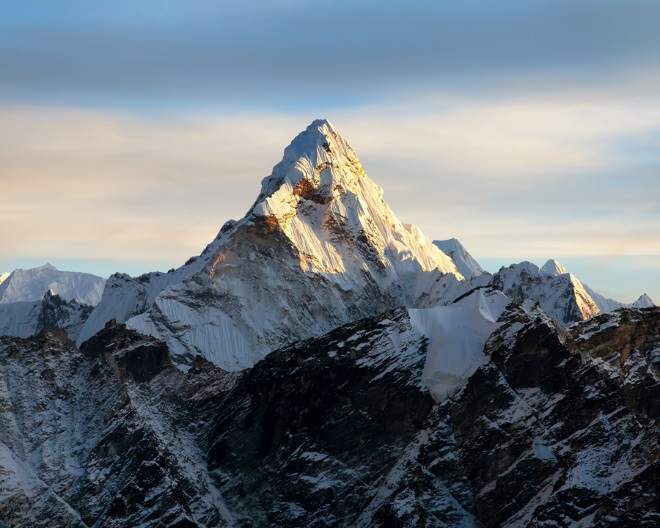 Real Accountability - Defined
Any task not being held by someone will likely be a problem; 
businesses typically suffer when there are tasks NOT being held 
inside someone's ACCOUNTABILITIES.

Every person may have several Accountabilities 
under which every TASK they perform FALLS.
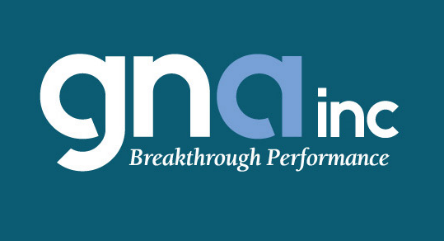 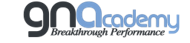 7 Steps to Power Academy
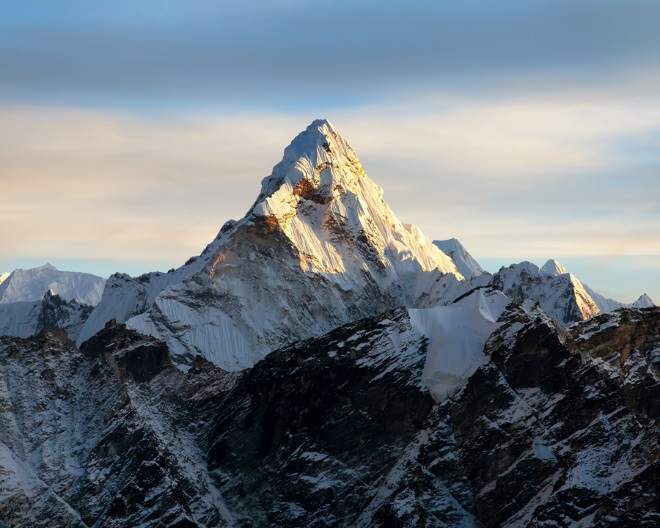 Real Accountability - Misunderstandings
What’s the problem?

We have a fundamental misunderstanding of what 
Real Accountability is. 

Our historical practice is command and control, 
which creates a parent-child relationship that is NOT empowering. 

And then we wonder why employee engagement 
in the U.S. is hovering at 32%.
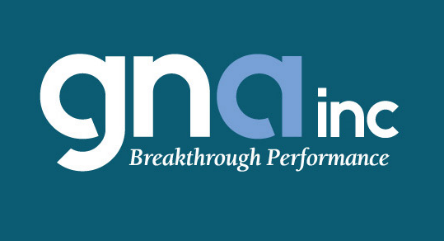 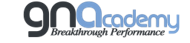 7 Steps to Power Academy
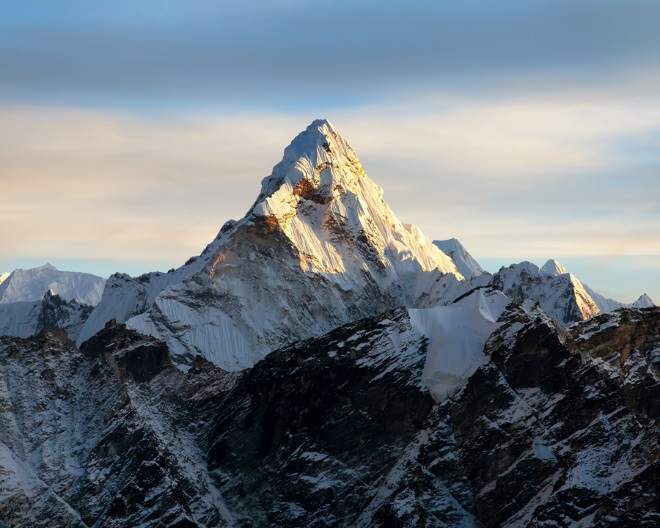 Real Accountability - Misunderstandings
Wow!

Let that sink in. . . 

People doing only 32% of what they are really capable of.
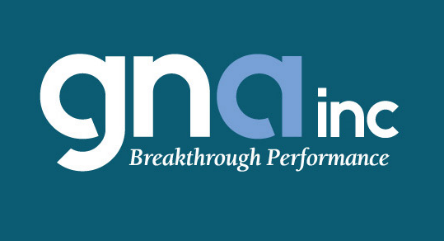 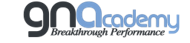 7 Steps to Power Academy
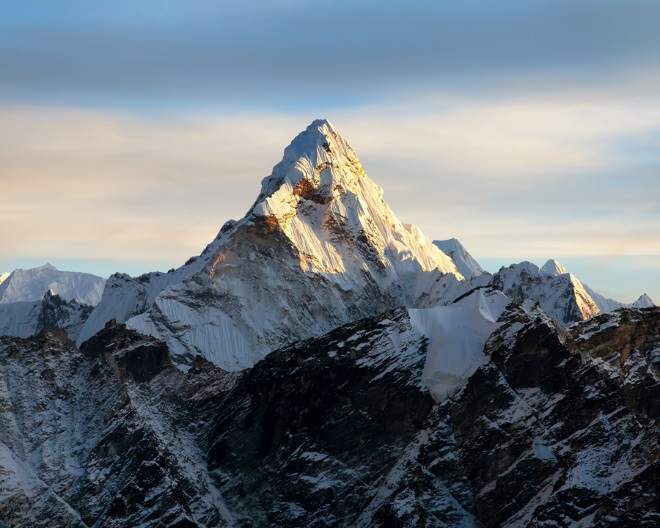 Real Accountability - Misunderstandings
Then what happens???

Owners get concerned to say the least, or just plain freak out,  pushing, micro-managing, controlling, hovering, or just shoving people out of the way and taking over to do everything themselves.      

All of which creates a STRESS CYCLE 
(more on this later)
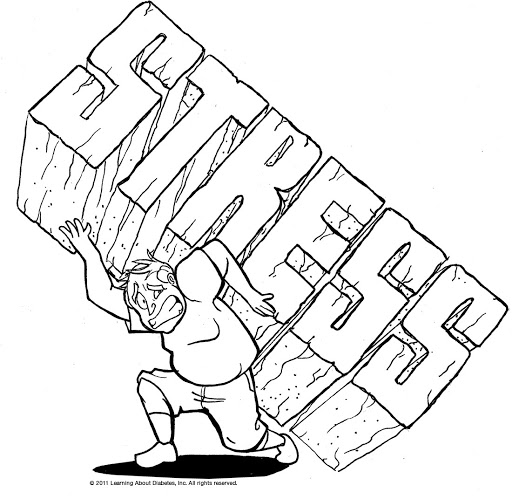 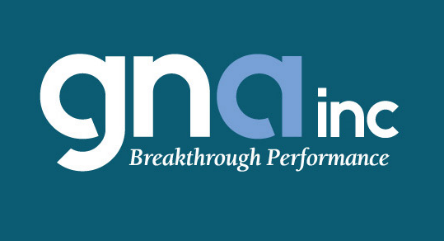 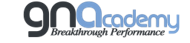 7 Steps to Power Academy
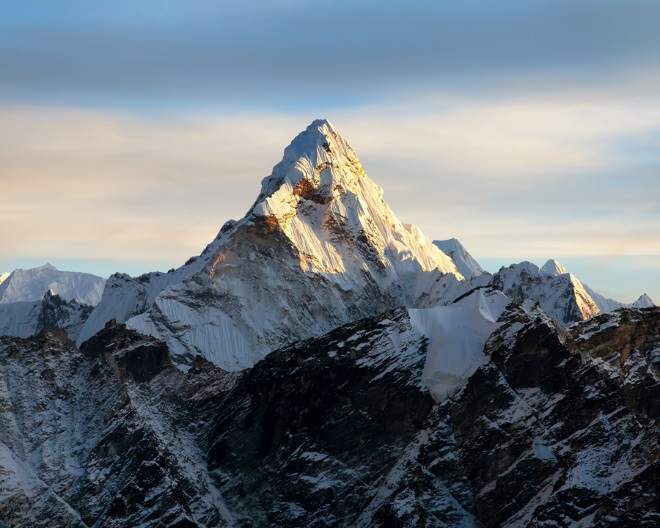 Real Accountability - Misunderstandings
Often, Control and Real Accountability get confused;

Control or fear-based management always demotivates employees.

Then leaders get busy trying to fix problems as they arise not realizing 

their own management style is the SOURCE of the problem.
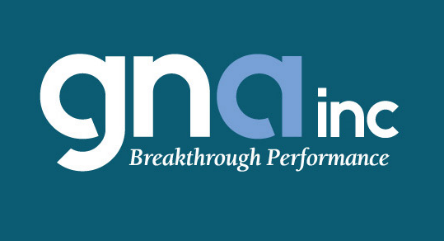 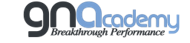 7 Steps to Power Academy
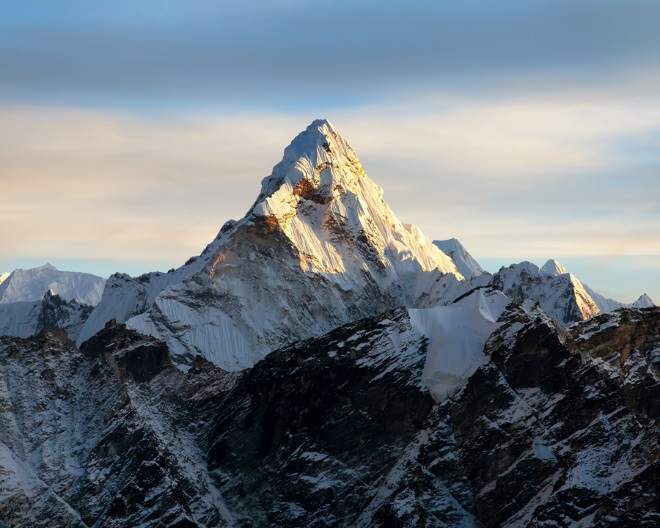 Real Accountability - Misunderstandings
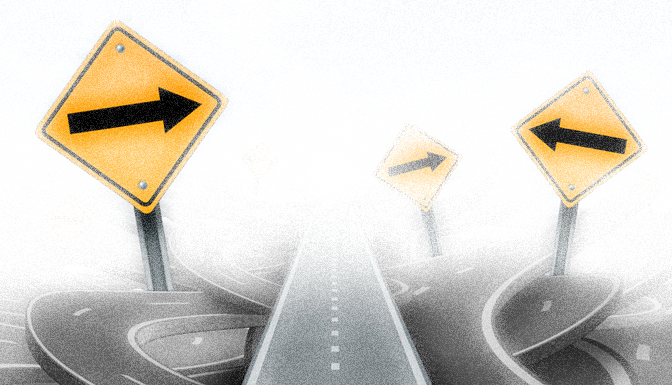 Where a lot of leaders get into TROUBLE and 
go down the WRONG TRACK 
is thinking they have offered someone a 
CHOICE 
to buy in when in fact they have not.
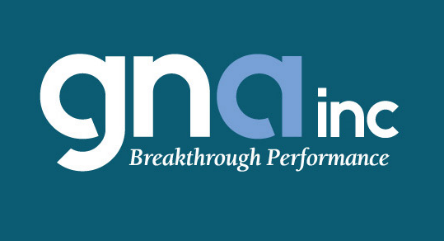 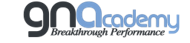 7 Steps to Power Academy
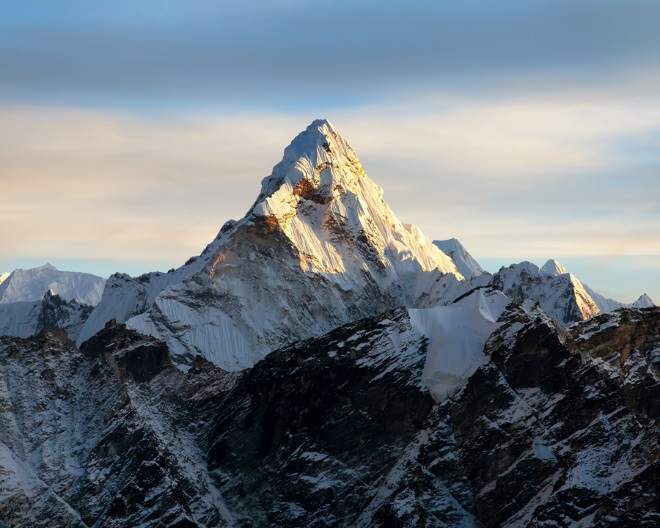 Real Accountability - Misunderstandings
What they are doing is assigning something to them.
The result being…the employee feels DOMINATED.
This leads to a lack of buy in and motivation, and results in 
leaders working way too hard to drive things, frustration and stress builds up, 
and eventually it all leads to owners and leaders feeling 
EXHAUSTED. (And the stress cycle repeats)
        As we said earlier, discretionary effort is at 32% in the U.S. 
That means people are on cruise control, their 
engagement is just enough to get PAID.
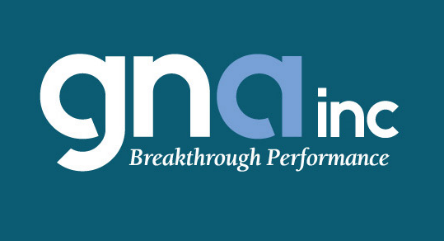 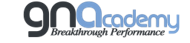 7 Steps to Power Academy
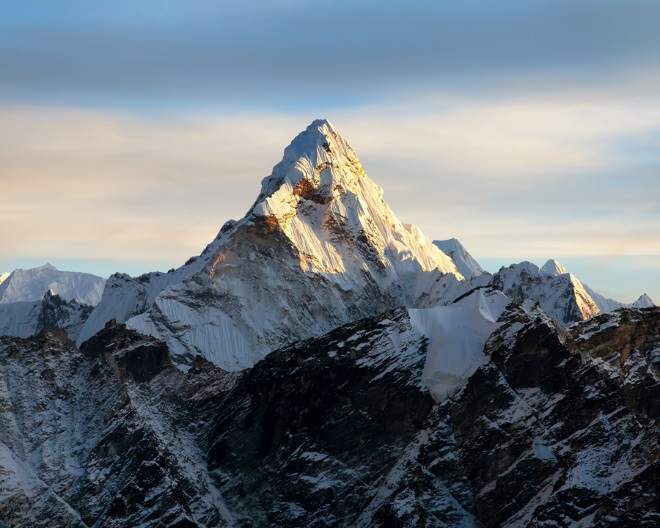 Real Accountability - Misunderstandings
What about money? 

Doesn’t that work? 

Don’t people get motivated by money? 

Numerous studies from top tier economists at MIT, Carnegie Mellon, and University of Chicago, in addition to years of study by 
psychologists, and sociologists all AGREE…
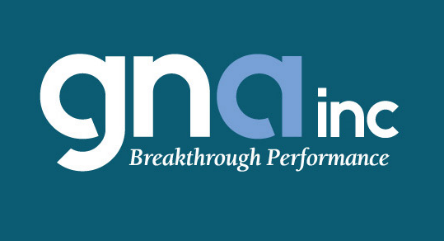 7 Steps to Power Academy
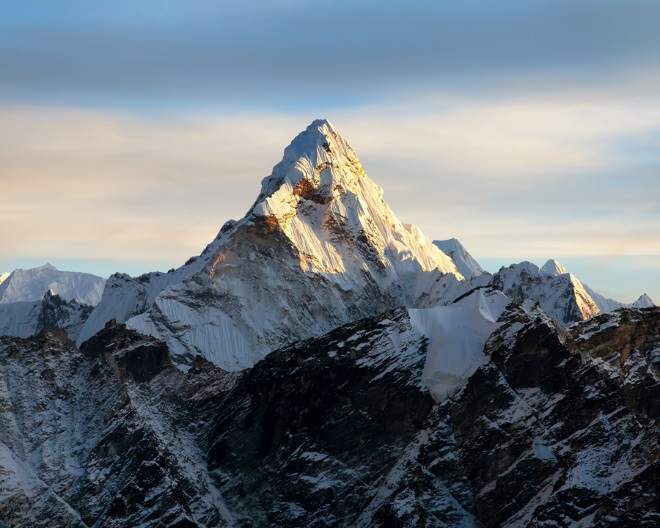 Real Accountability - Misunderstandings
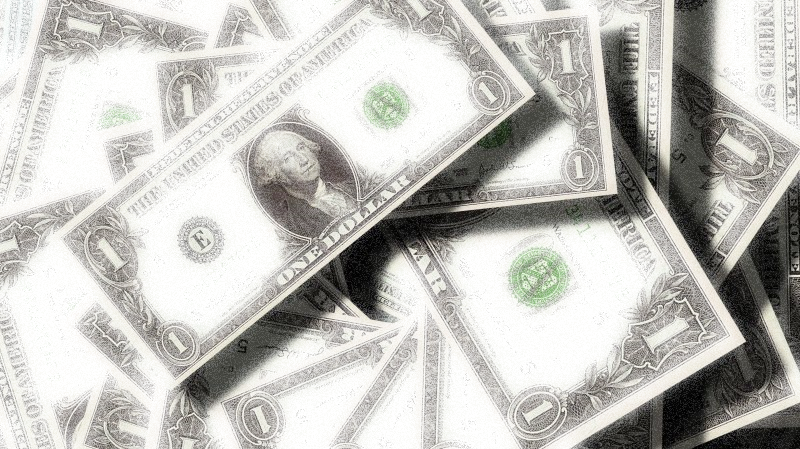 Money motivates. . . if
the task is simple, very simple, 
and involves the use of mechanical skills.

Once the task requires higher cognitive skills, 
cash rewards produce poorer performance.
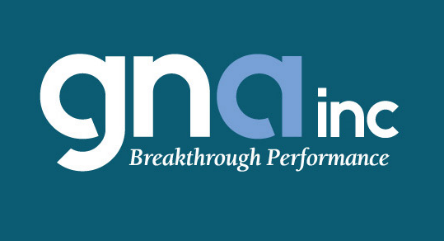 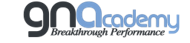 7 Steps to Power Academy
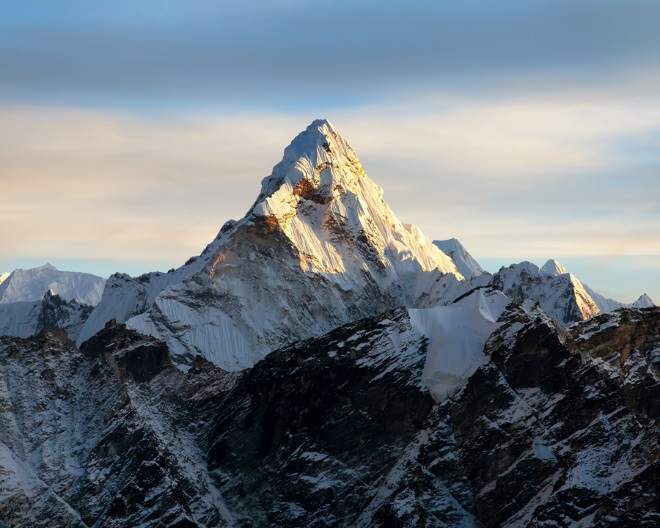 Real Accountability - Misunderstandings
Higher cognitive skills?
You mean like what you are asking of Estimators and Project Managers? 

Yes! That's exactly what I mean.  

So…how does this work?
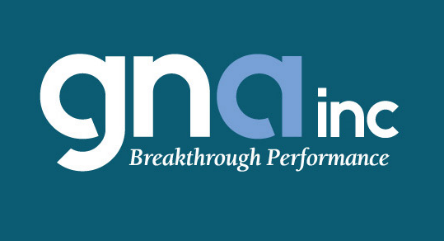 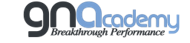 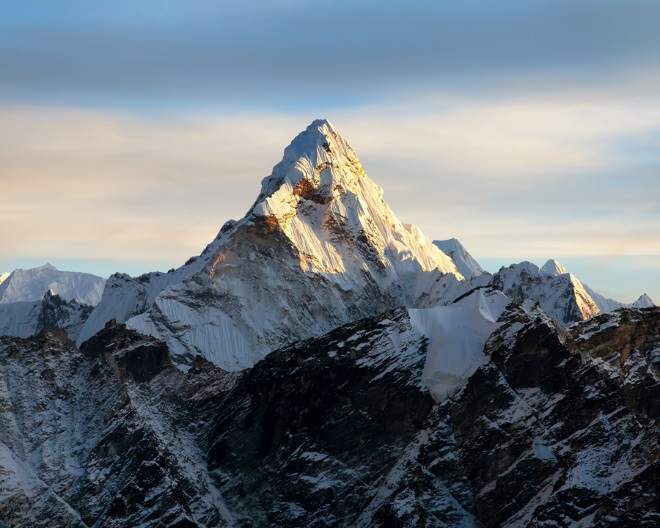 Real Accountability - Misunderstandings
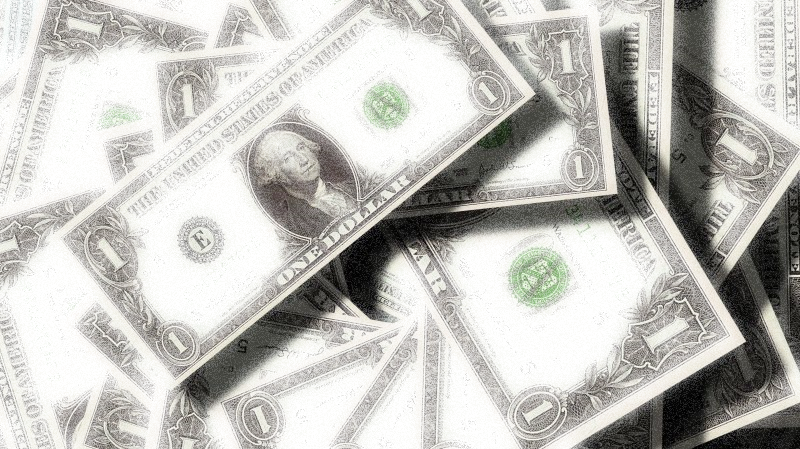 What works is to PAY people enough money 
to take the issue of MONEY off the table.

When they aren’t thinking about the MONEY, 
they are FREED up to think about their WORK.

That's what YOU want your entire business culture to support.
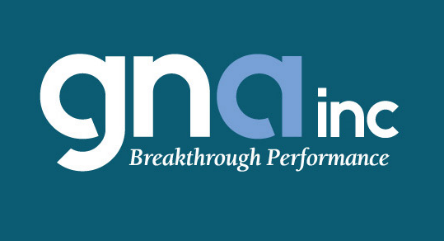 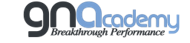 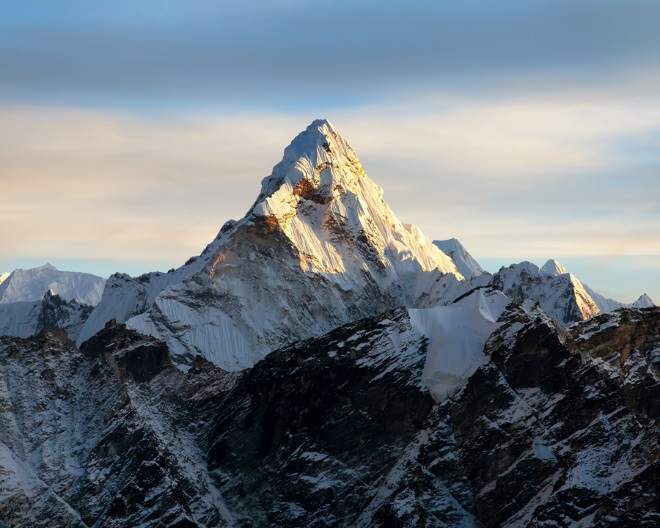 Real Accountability - Misunderstandings
What About Job Descriptions vs. Accountabilities
Yes, job descriptions are useful to a point, but limited.

Useful in that they serve to clarify what there is to do.

Not useful in that a job description can never entirely define the entirety                    of all the actions to be done.

The result being something always slips through the cracks.
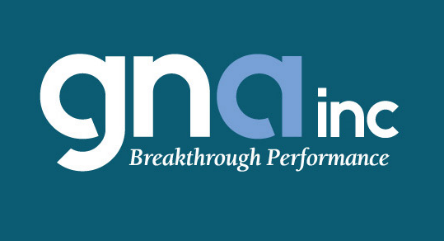 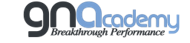 7 Steps to Power Academy
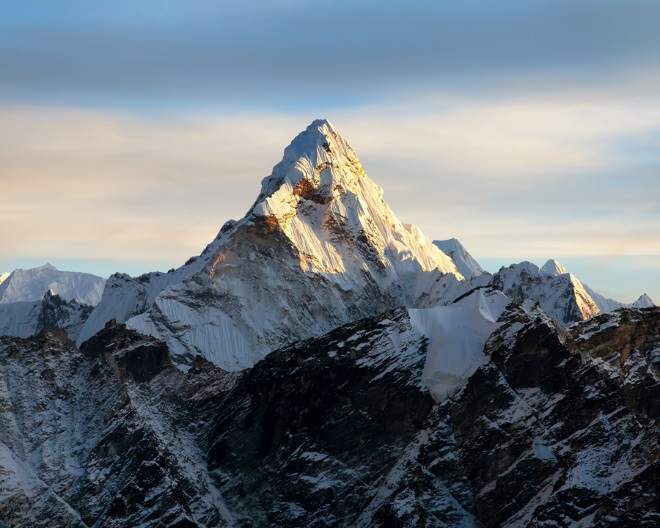 Real Accountability - Misunderstandings
Job Descriptions vs. Accountabilities
The problem here is people might tend to only do what the job description says.

Task orientated job descriptions say EXACTLY what people should do. 

Accountability SUPPORTS the desired outcomes.

Accountabilities are unlimited, i.e. BEING ACCOUNTABLE for sales 
      means you do whatever it takes to have sales.

Wouldn’t you prefer to have both?
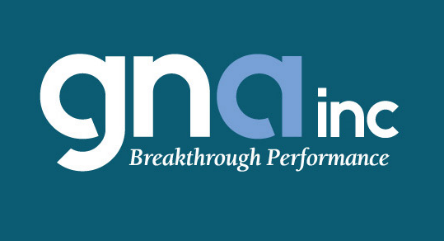 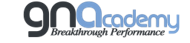 7 Steps to Power Academy
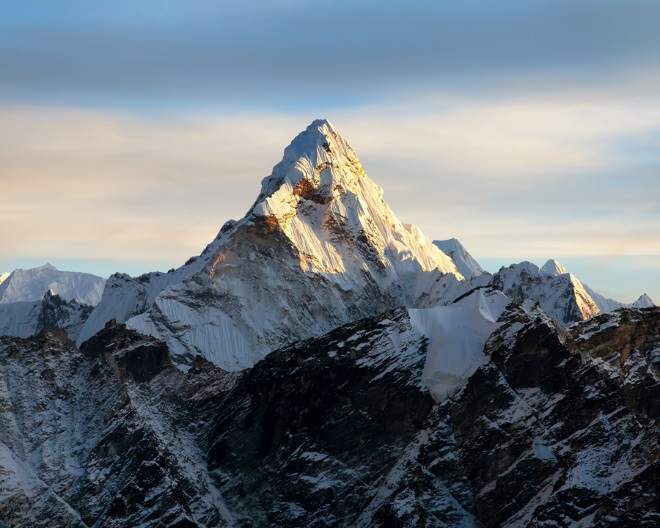 Real Accountability - Misunderstandings
But, what if…
What if a key employee doesn’t want to choose their Accountabilities?

Not to worry, I have never seen that happen. But even if it did…

Wouldn’t you like to know today rather than somewhere 
down the road that there's a problem with someone NOT choosing 
what they are to be ACCOUNTABLE for?
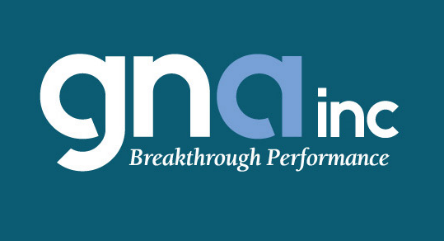 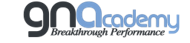 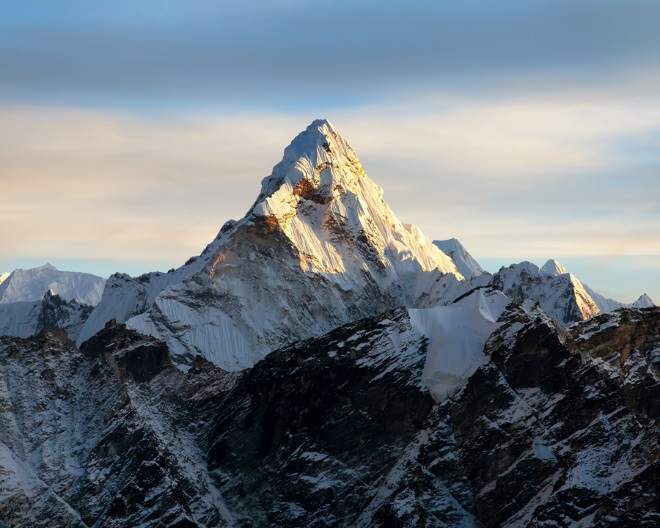 Real Accountability - Breakdowns
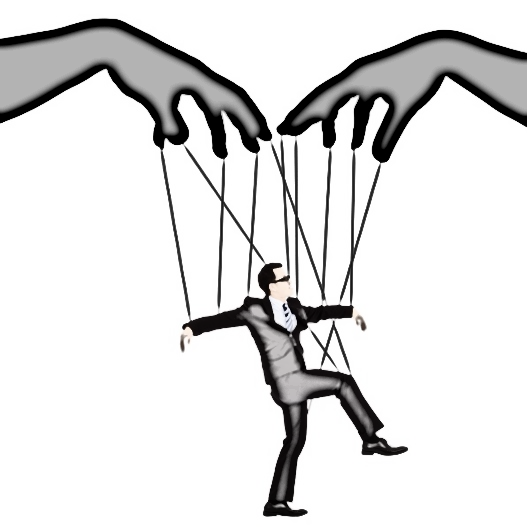 Breakdowns
If your management style is command and control, 
DON’T be surprised that it produces institutionalized 
parent-child behavior that is now dependent on your continued 
hand-holding micro-management.
 
A top down management style will rob teams of the opportunity for 
CRITICAL THINKING – a necessary component for 
OWNERSHIP and PRODUCTIVITY.
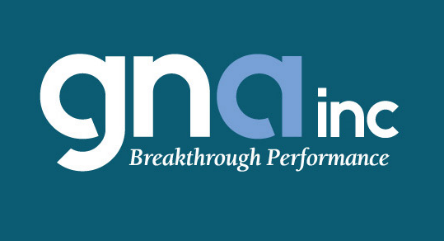 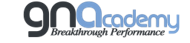 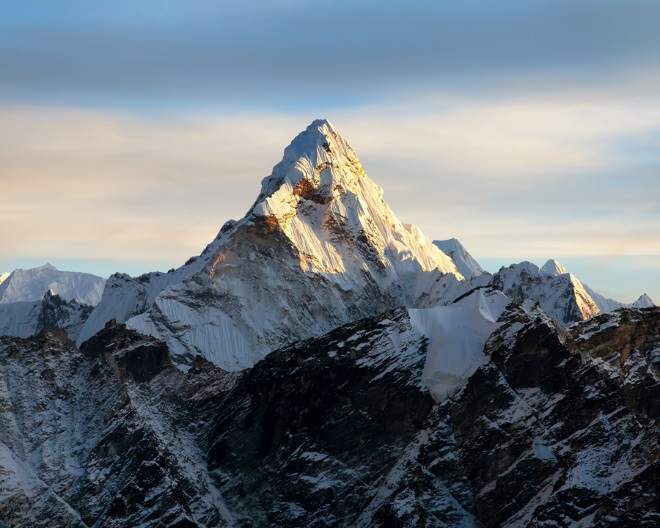 Real Accountability - Breakdowns
That looks like:
Customers don’t get called back
Documentation and job notes don't get updated
Jobs don’t get scheduled out

Which results in:
Missed timelines and closed work getting pushed out
Margins slipping below profitable goals
Upset customers losing trust and not paying
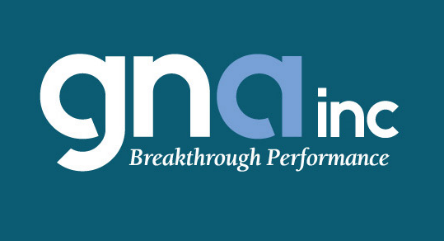 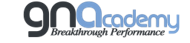 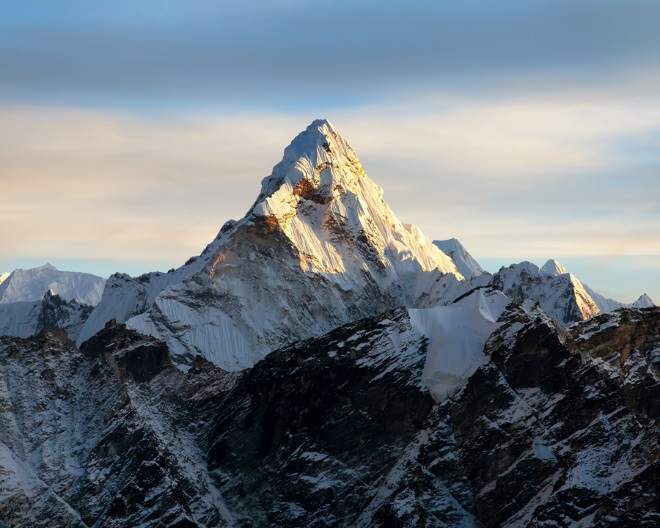 Real Accountability - Breakdowns
Which means:
Managers / Key Employees get stressed, work harder, longer hours
Impacting their ability to manage their teams as effectively 
This causes:
Employees to be left confused or feel that they cannot ask for help in fear of stressing their boss out more.
This leads to more job mistakes, miscommunications, and missed deadlines.
And now were back to square one, except now Everybody is stressed
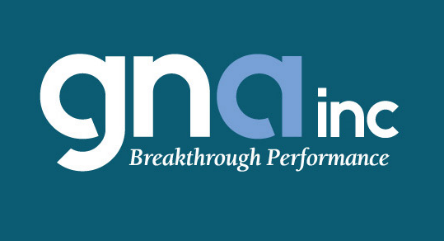 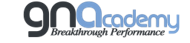 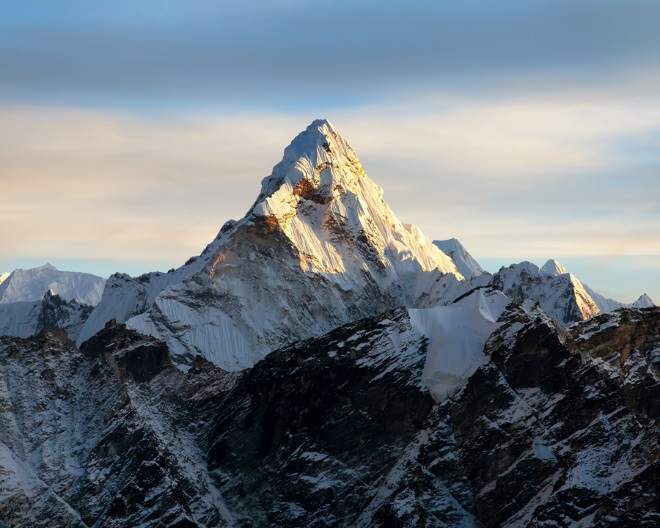 Real Accountability - Breakdowns
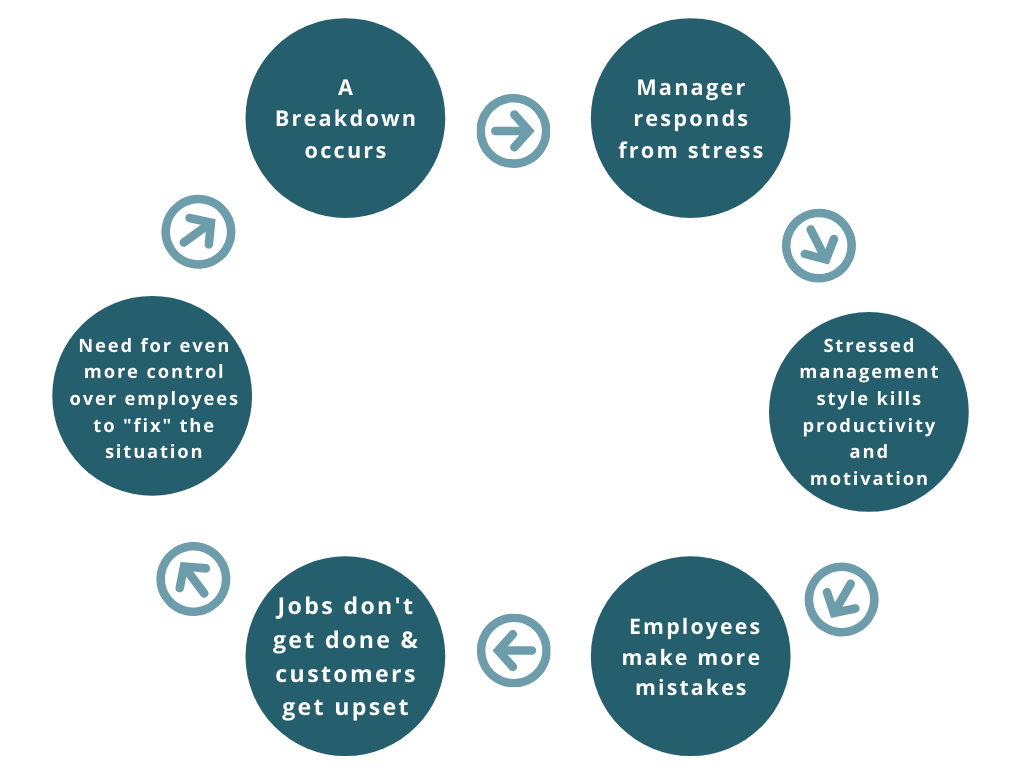 Stress Cycle:
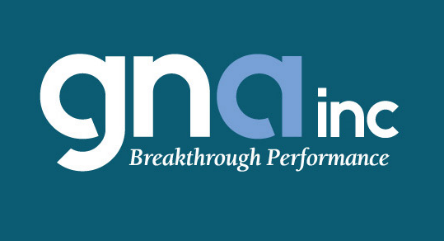 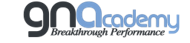 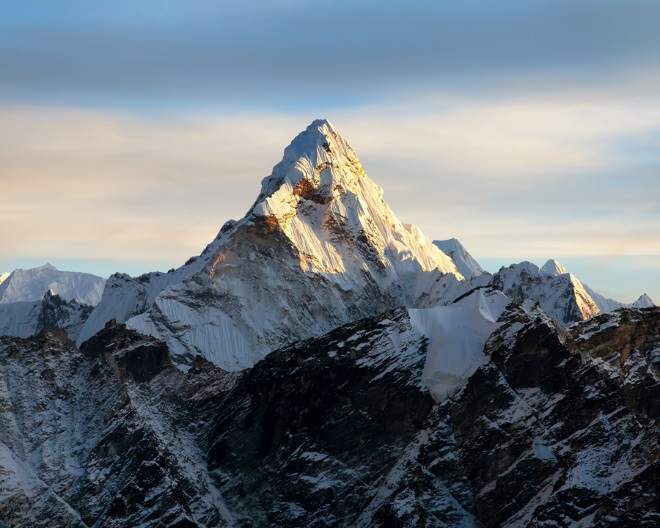 Real Accountability - Breakdowns
Now you understand why employee engagement in the US is only 32% 

Again….that means people are doing just enough to keep the ship afloat versus leading it confidently into battle
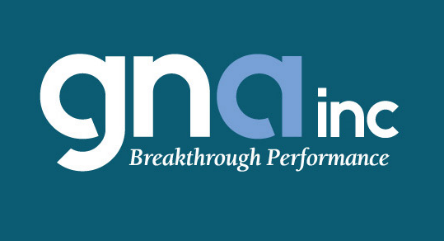 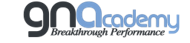 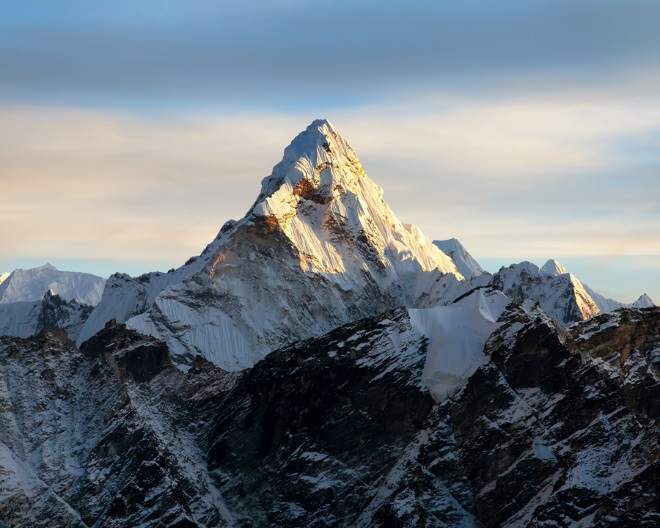 Real Accountability - Breakthroughs
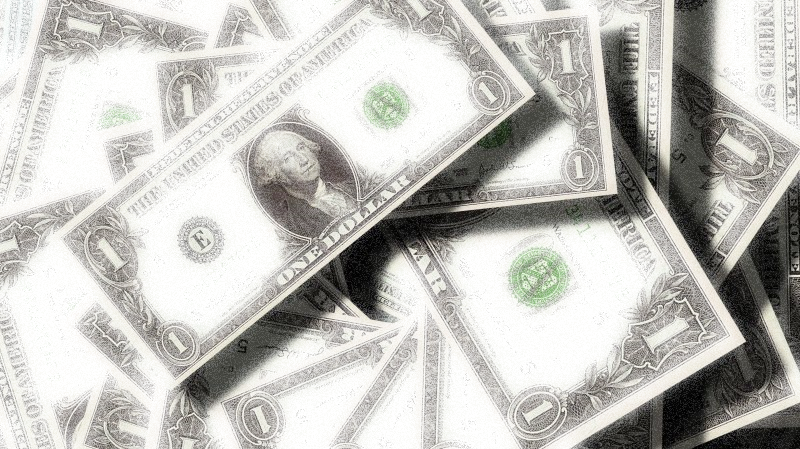 Here’s the Good News:

There is still 68% left on the table!

What would happen in your company if you only captured 50% of that productivity?

What would that mean in terms of your GROSS PROFIT and NET
 if your employee’s productivity only went up 34%?
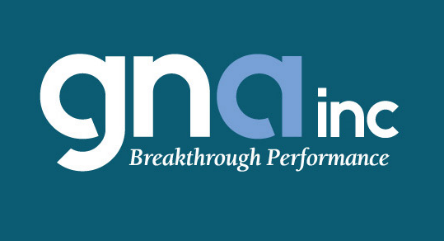 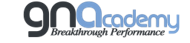 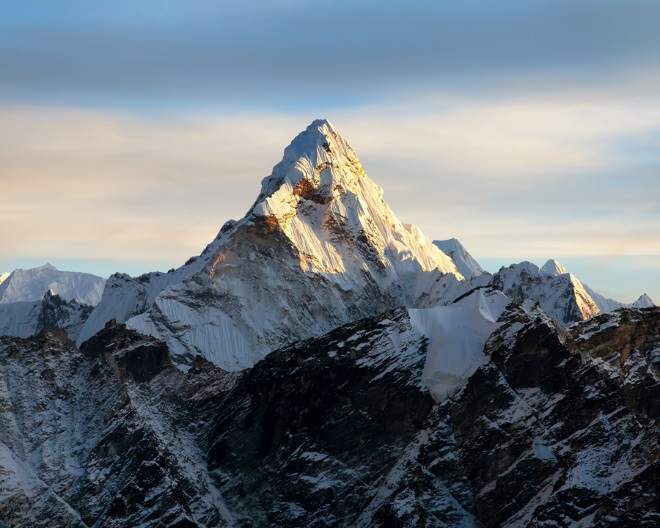 Real Accountability – Breakthroughs
Three Factors of Real Accountability that lead to a business culture of performance, productivity and profitability:

     Autonomy – FREEDOM to be self-directed

     Mastery – OPPORTUNITY for continuous learning

     Purpose – KNOWING that what you are doing is making a difference
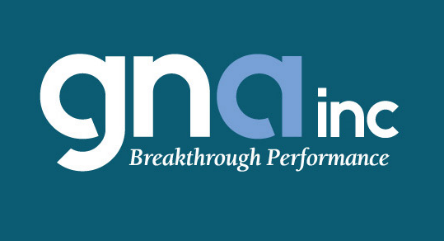 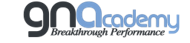 7 Steps to Power Academy
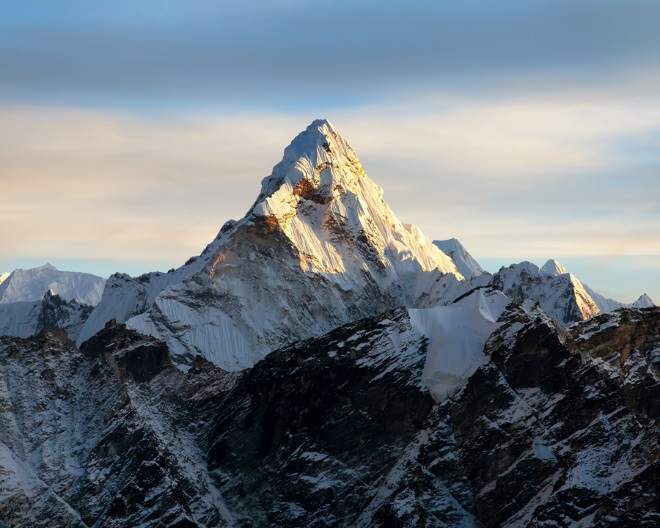 Real Accountability - Breakthroughs
Your Business Culture
Culture is defined as what your employees do when you are NOT telling 
       them what to do.

Your Culture is made from the systems, practices, and behaviors you employ.  

That is what acts on and impacts their behaviors every HOUR of the day.

Real Accountability is Ownership…it is a practice and behavior                of being responsible for what happens NOW, today, and in the future,                  there is no waiting to see how it all turns out later.
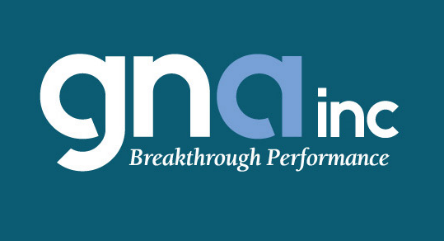 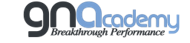 7 Steps to Power Academy
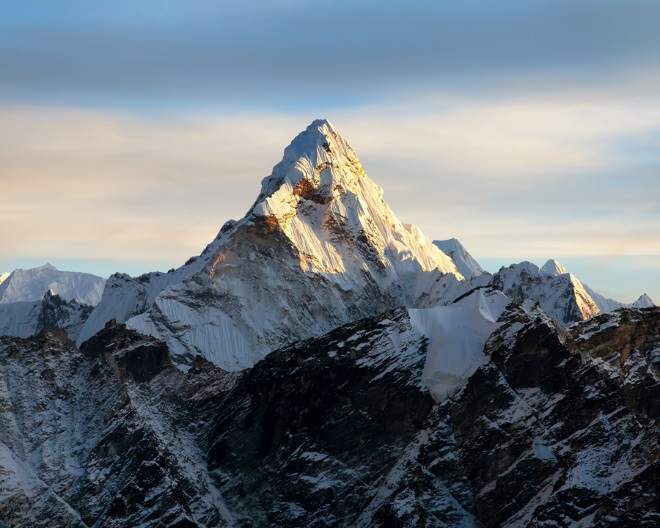 Real Accountability - Breakthrough
We know from decades of study from numerous institutions 
that people give their BEST effort, 
are the most CREATIVE, 
and are the most in ACTION when they feel 
like they have a VOICE, 
are making a difference, and have the freedom 
to THINK for themselves.
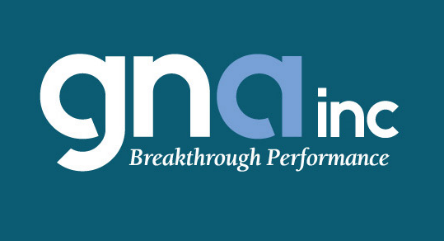 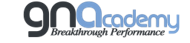 7 Steps to Power Academy
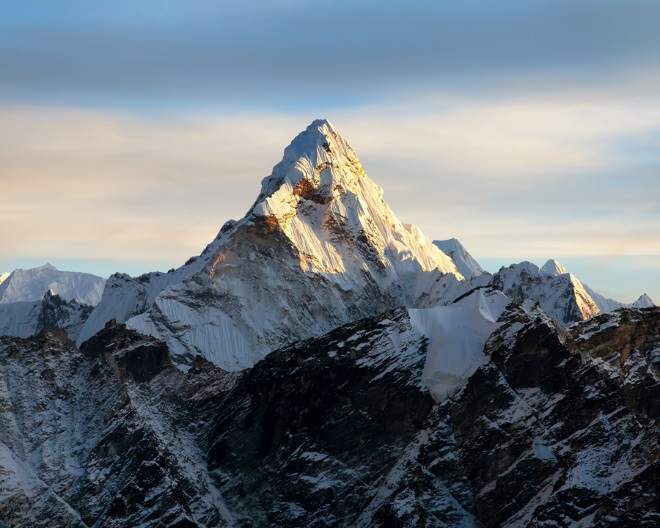 Real Accountability - Breakthroughs
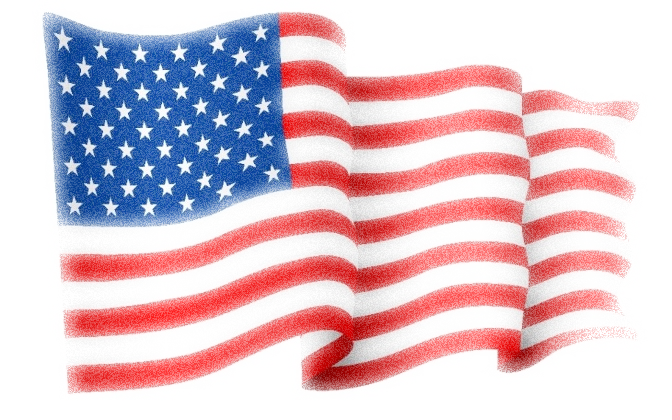 Freedom Based Management
Unleashes individual performance
 
Adds acceleration to their performance

Turns teams into the driving force of the business
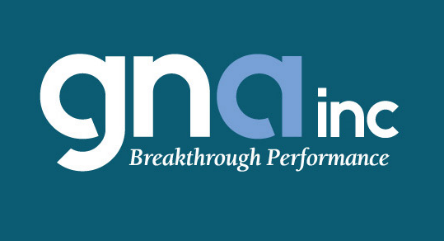 7 Steps to Power Academy
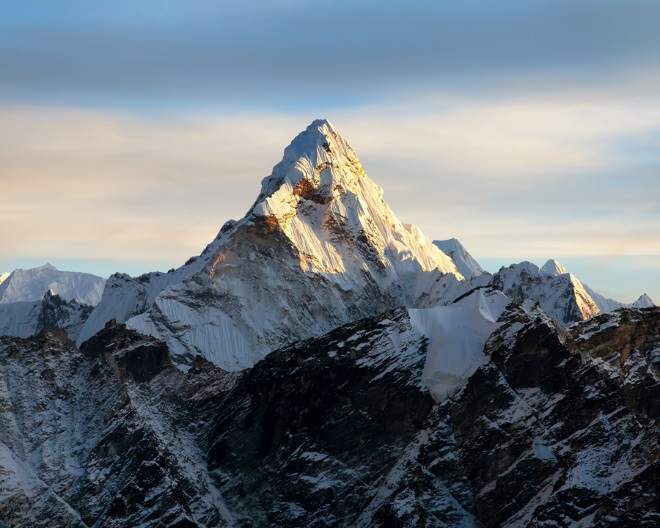 Real Accountability - Breakthroughs
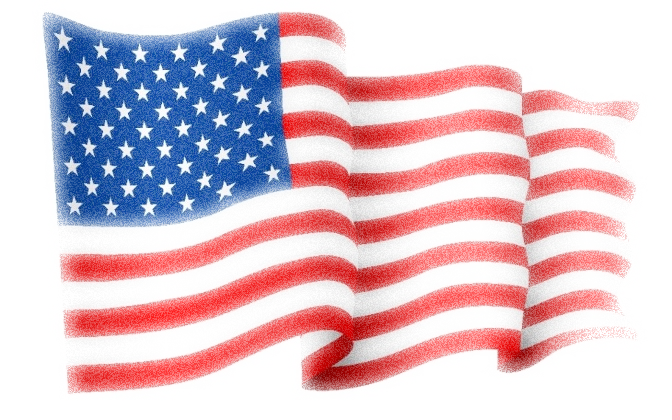 REAL ACCOUNTABILITY as a Freedom-Based choice means…

Each individual has the FREEDOM to CHOOSE on 
their OWN what their ACCOUNTABILITIES are.
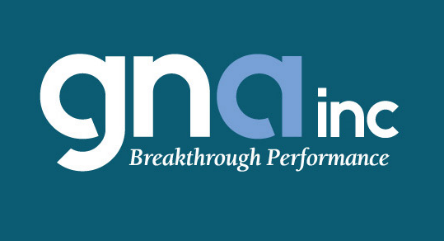 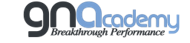 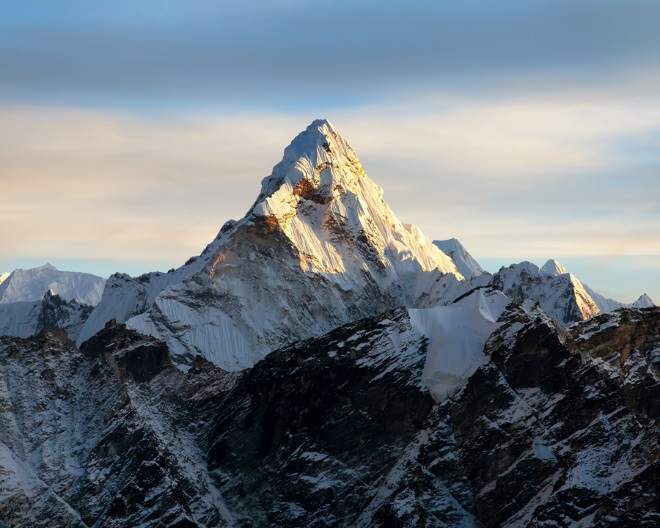 Real Accountability - Breakthroughs
Your employees will play any GAME you set up.  

It is your job as a LEADER to set up a game, so everyone wins.  

As you LEAD, so they follow.

Now you have the foundation for a game where everyone can WIN!
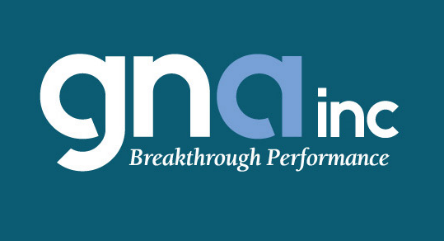 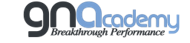 7 Steps to Power Academy
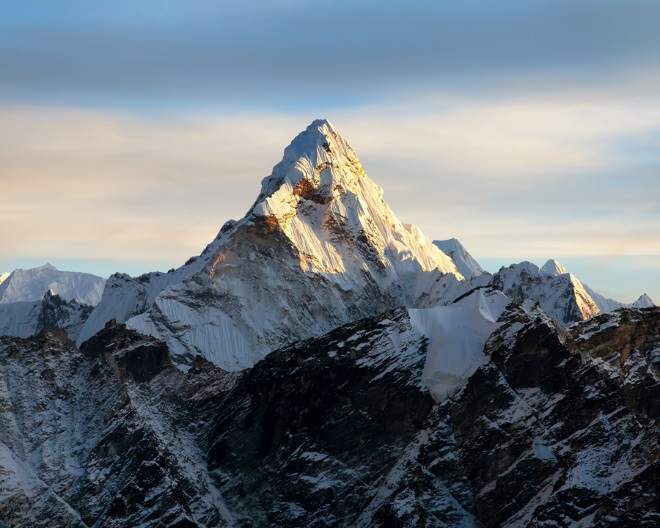 Real Accountability - Success Stories
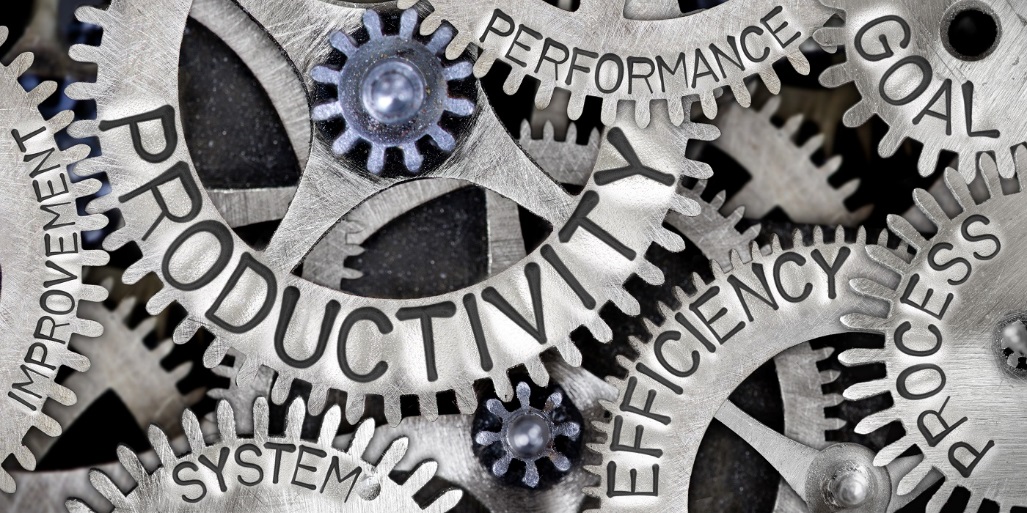 Examples of people working for FREE to have the experience of CHALLENGE, MASTERY, and PURPOSE:

Linux, Apache, Open Source, Wikipedia
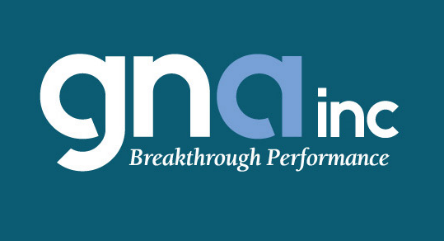 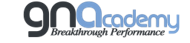 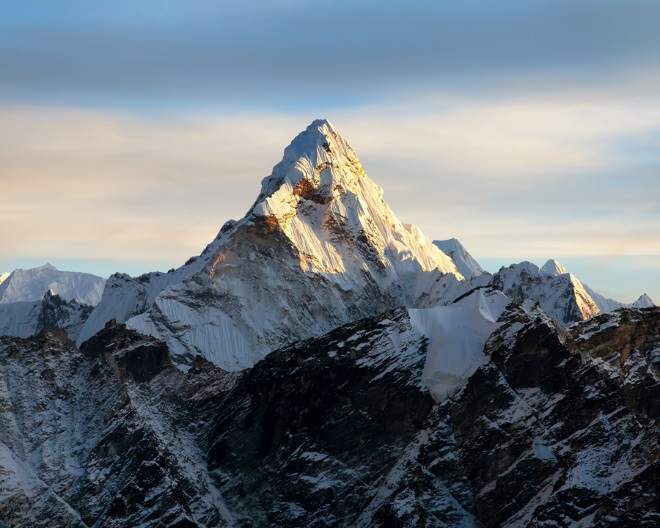 Real Accountability Review
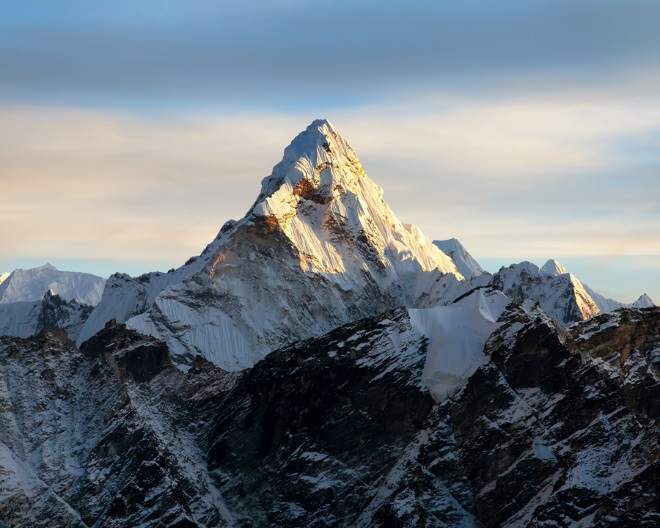 Key Points
1
Every task performed is held within someone’s accountability.
Group discussions give each key employee the opportunity to choose his or her own accountabilities.
2
3
Each person’s accountabilities must be chosen, not assigned.
Key employees working together to create accountabilities is the foundation for mutual accountability and team building.
4
5
There is no such thing as shared accountability.
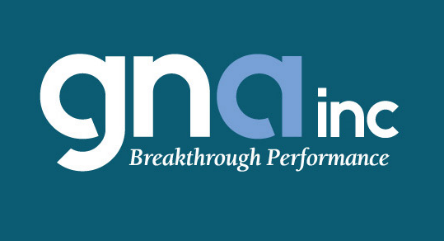 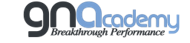 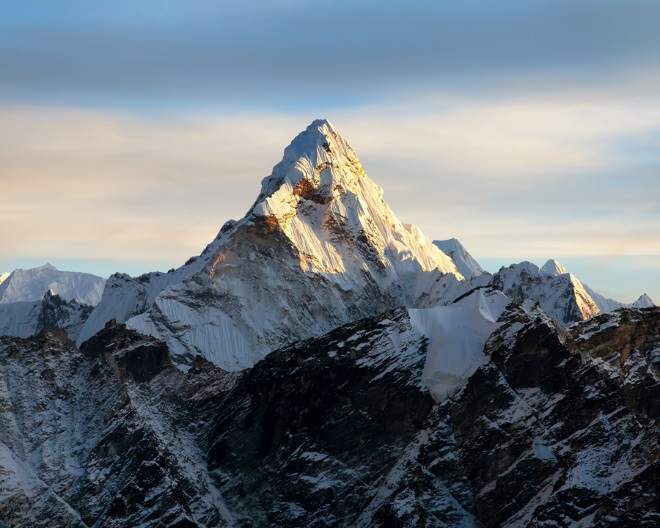 Process Milestones
1
Define major accountabilities for each person.
2
Give each person an opportunity to choose for themselves.
Accountabilities are designed to encompass every task performed 
in the company.
3
4
Have every task held inside someone's accountability.
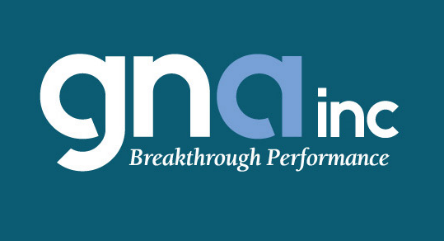 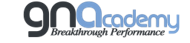 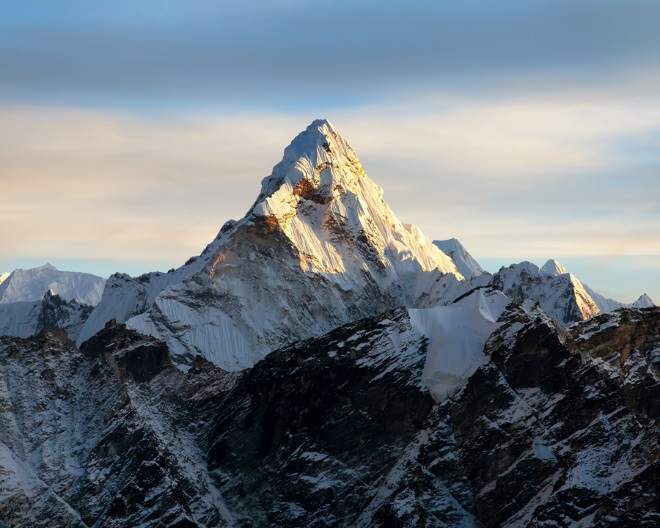 Breakdowns
1
People have shared accountability for the same work.
Owners or managers driving everything on the employee’s part 
as to what they say they will be accountable for.
2
3
Employees are institutionalized and afraid to speak.
4
Not holding everyone to the same standards and practices.
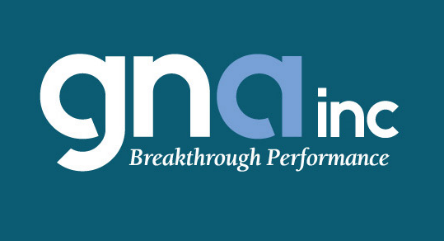 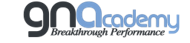 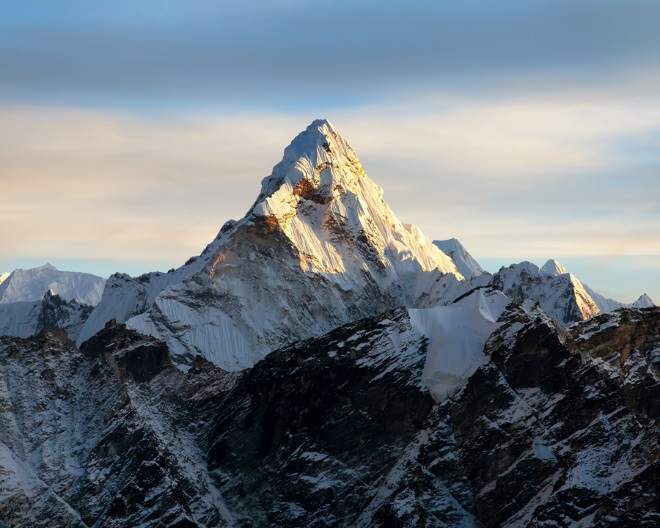 Benefits of Real Accountability
1
People are engaged.
2
Production goes through the roof.
3
Profits follow – and everyone wins.
4
Team sees challenges and risks as opportunities.
5
Learning and improvement is continuous.
6
Leadership lives at all levels.
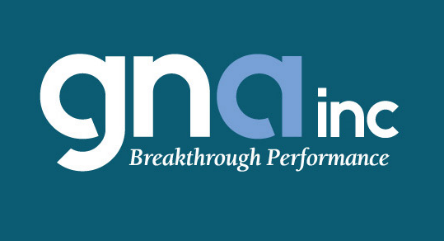 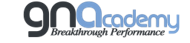 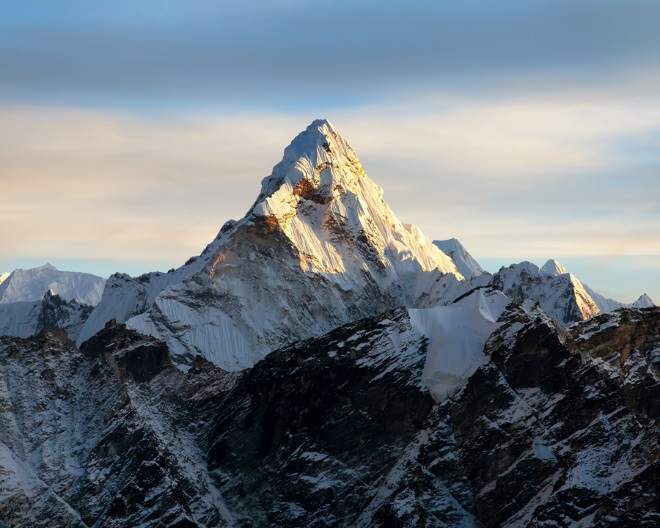 Virtual Coaching Session Preparation
Do you have anyone sharing an accountability with another?

What happens when two people share one accountability?
                          
Did each person design, create and vote on their own accountabilities with their team or was it assigned to them?

What do you do if someone doesn’t want to be accountable? 

Can you describe how clarity of accountabilities impacts profitability?
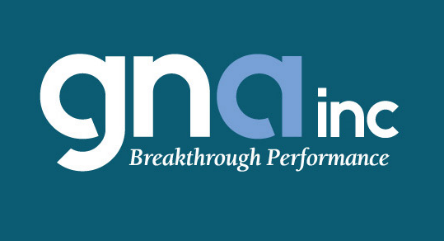 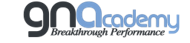 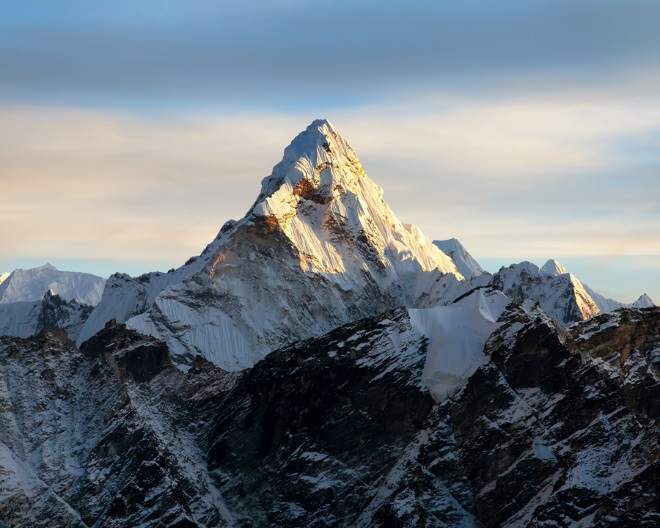 Virtual Coaching Session Preparation
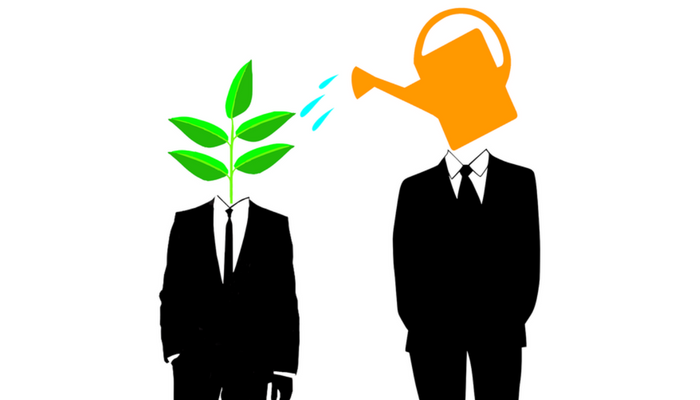 Bring your answers and questions to your next 
virtual coaching session.
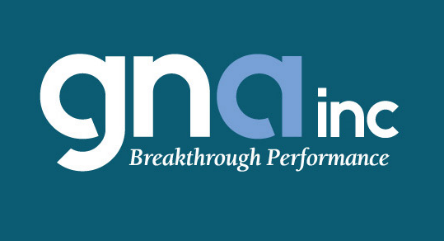 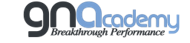 7 Steps to Power Academy
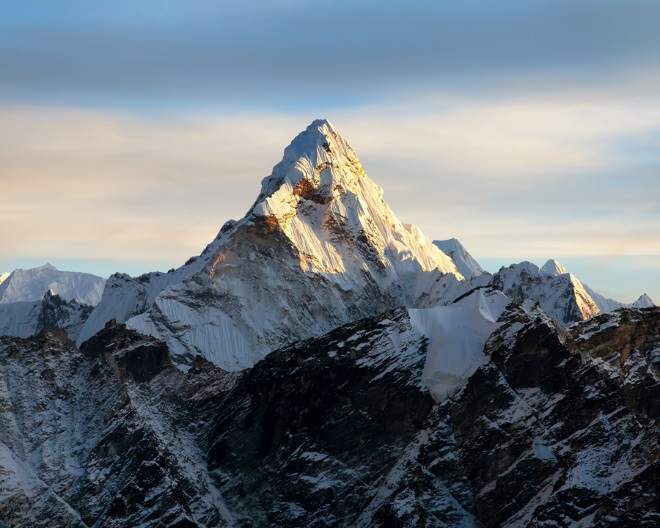 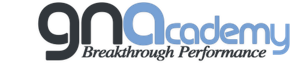 Real Accountability
Thank You
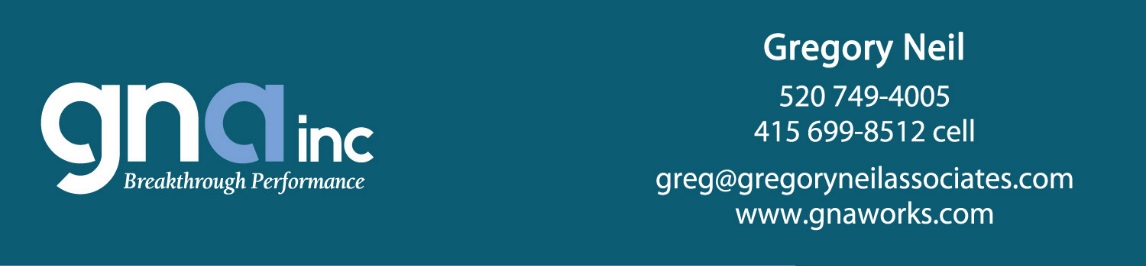